Планирование коррекционной работы по социально-бытовой ориентировке в условиях класса интегрированного обучения и воспитаия
Недоразвитие знаний и умений в области социально-бытовой ориентировки проявляется:

в недоразвитии всех психических процессов, прежде всего, познавательных;

- в негативном влиянии социального окружения на ход развития ребёнка
Группы социально-бытовых навыков, которыми дети должны овладеть в дошкольном возрасте и которые можно диагностировать в 1 классе
1) Дети должны уметь пользоваться навыками, которые относятся к питанию: умение накрыть стол, убрать со стола, положить еду в тарелку, налить чай, пользоваться ложкой и вилкой, пить из кружки и т.д. 
2) Навыки по уходу за собой: умение одеваться, умение приводить в опрятный вид одежду; дети должны уметь чистить зубы, мыть лицо, пользоваться носовым платком, расчесывать волосы, пользоваться туалетом. 
3) Навыки, относящиеся к ручному труду: умение держать иглу, сделать узелок на нитке, умение постирать вещи и т.д.
4) Элементарные движения: умение вытирать ноги при входе в помещение с улицы, сесть на стул, подниматься по лестнице и т.д. 
5) Уход за помещением: умение открыть окно, открыть дверь, вытирать пыль, подметать, мыть полы, застелить постель, включить и выключить свет
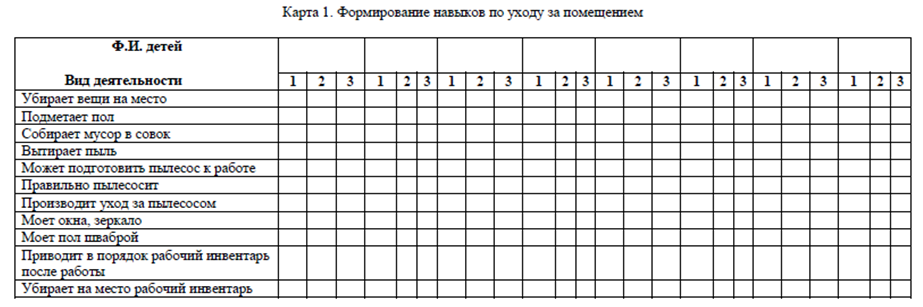 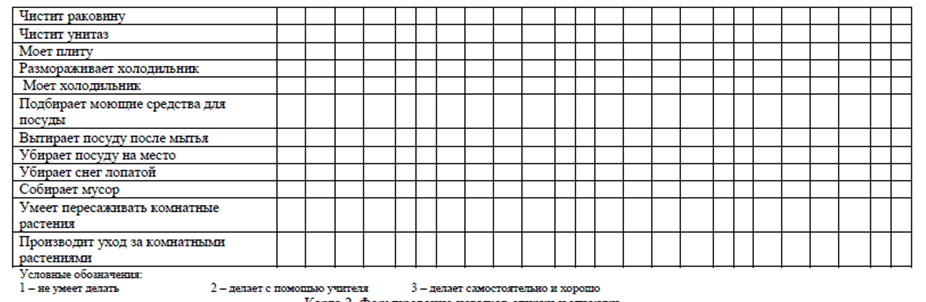 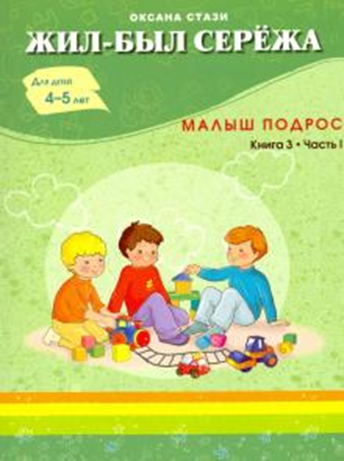 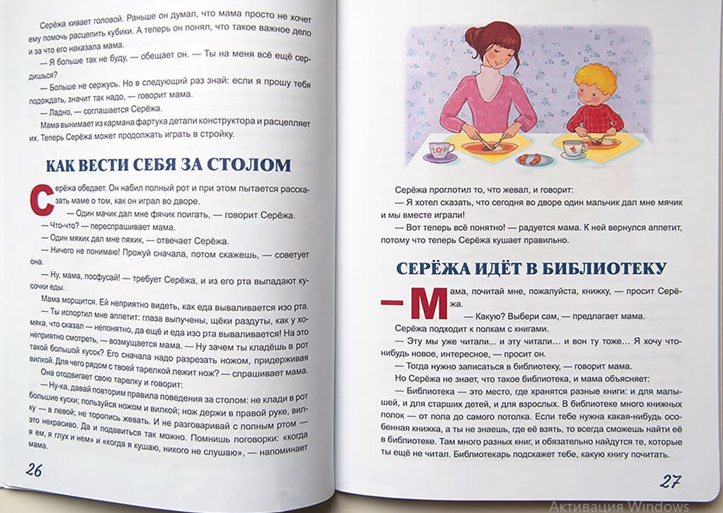 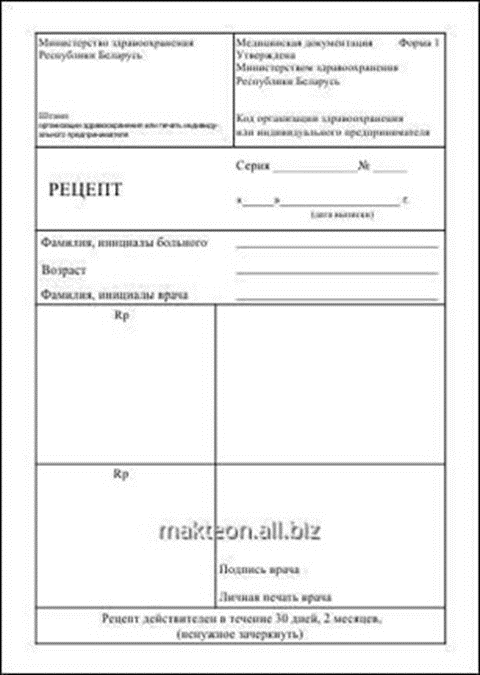 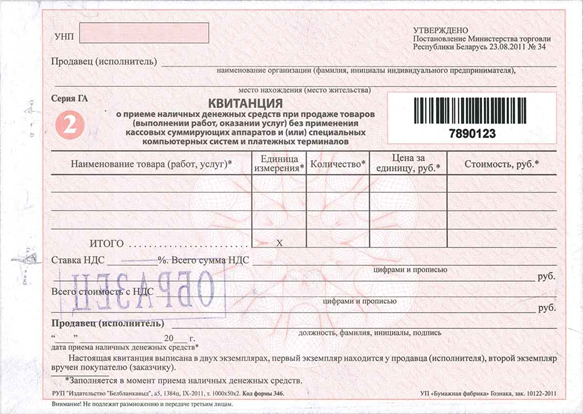 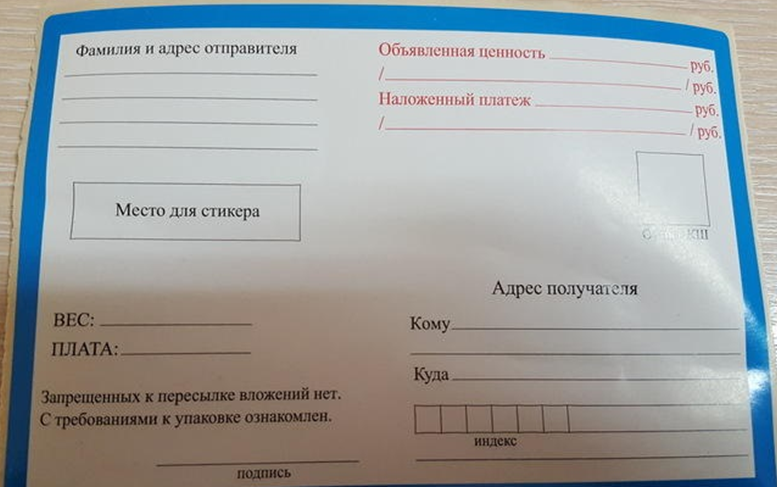 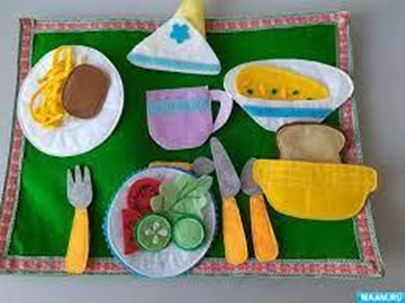 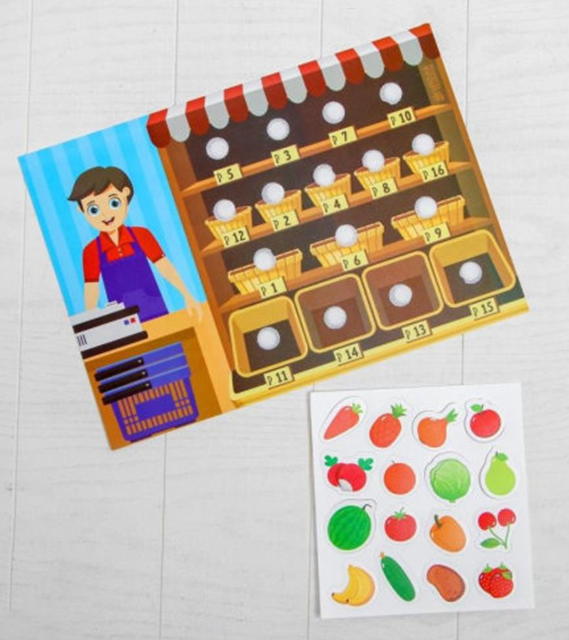 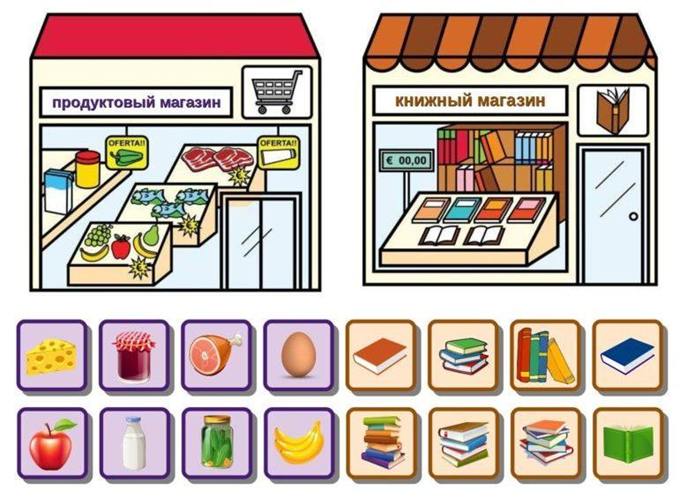 Задачи (примеры):
Развивать восприятие, представления, ощущения;
Развивать память, внимание,  пространственные представления, различные виды мышления: 
•	наглядно-образного мышления;
•	словесно-логического мышления.

Развивать  основные мыслительные операции:
•	умения сравнивать, анализировать;
•	выделять сходство и различие понятий;
•	умение работать по инструкциям, алгоритму;
•	планировать деятельность.
Развивать эмоционально-личностную сферу:
•	инициативность, стремление доводить начатое дело до конца;
•	адекватность чувств;
•	умение анализировать свою деятельность.

Развивать речь:
•	монологическую речи;
•	диалогическую речи;
•	обогащение словаря.
Формировать (совершенствовать) умения:
•	Прочитать рецепт блюда и подобрать к нему продукты питания, нарезать хлеб, сырые и вареные овощи, строго соблюдать правила безопасной работы с острыми предметами
•	Совершать вечерний и утренний туалет в определенной последовательности, выбирать прическу и причесывать волосы, стирать вещи индивидуального пользования, беречь зрение.
•	Различать одежду и обувь в зависимости от их назначения, подбирать одежду и обувь по сезону, сушить и чистить обувь и одежду.
•	Записывать фамилию, имя, отчество своих членов семьи, выполнять правила поведения в семье.
•	Следить за своей осанкой, походкой, правильно сидеть за столом, пользоваться столовыми приборами,
•	Правильно вести себя при встрече и расставании со сверстниками, вежливо обращаться с просьбой и вопросам к взрослым.
•	Писать адрес на почтовых конвертах, соблюдать порядок на рабочем месте и во всем жилом помещении.
•	Соблюдать правила поведения в общественном транспорте, правила дорожного движения, различать знаки дорожного движения.
Тематика (примеры)

Компетенция здоровьясбережения 

1.	Здоровье и жизнь человека. 
2.	Правила и приемы выполнения утреннего и вечернего туалета.
3.	Срок годности продуктов питания. Правила хранения товаров.
4.	Губительное влияние наркотиков, токсических веществ на организм детей и взрослых.
5.	Уберечься от соблазнов
Семейно-бытовая компетенция

1.	Правила питания и приготовление пищи — завтрак.
2.	Порядок на кухне.
3.	Сервировка стола к завтраку.
4.	Место приготовления пищи и оборудование его.
5.	Весенние работы в саду.
6.	Виды жилых помещений в городе, селе. Виды отопления в городе, селе.
7.	Почтовый адрес жилого помещения.
Социокультурная компетенция

1.	Школа хороших манер. 
2.	Родственные отношения в семье. 
3.	Поведение в школе.
4.	Поведение в магазине (кинотеатре, поезде,…).
5.	Отделы продовольственных магазинов.
6.	Правила дорожного движения. Знаки дорожного движения.
7.	Формы обращения к старшим и сверстникам (при встрече, расставании, обращение с просьбой, вопросом).
Гражданско-правовая компетенция

1.	Роль человека в сохранении природной среды.
2.	Уход за саженцами.
3.	Правила гостеприимства.
4.	Культура речи
Коммуникативная компетенция

1.	Оформление деловых обращений в письменном виде
2.	Культура общения в транспорте (составление диалога, обыгрывание ситуации)
3.	Культура речи: тон разговора (при поступлении на работу, в техникум и т.п.) 
4.	Как вести деловую беседу. Обращение, должность.
5.	Слово – могучее средство общения